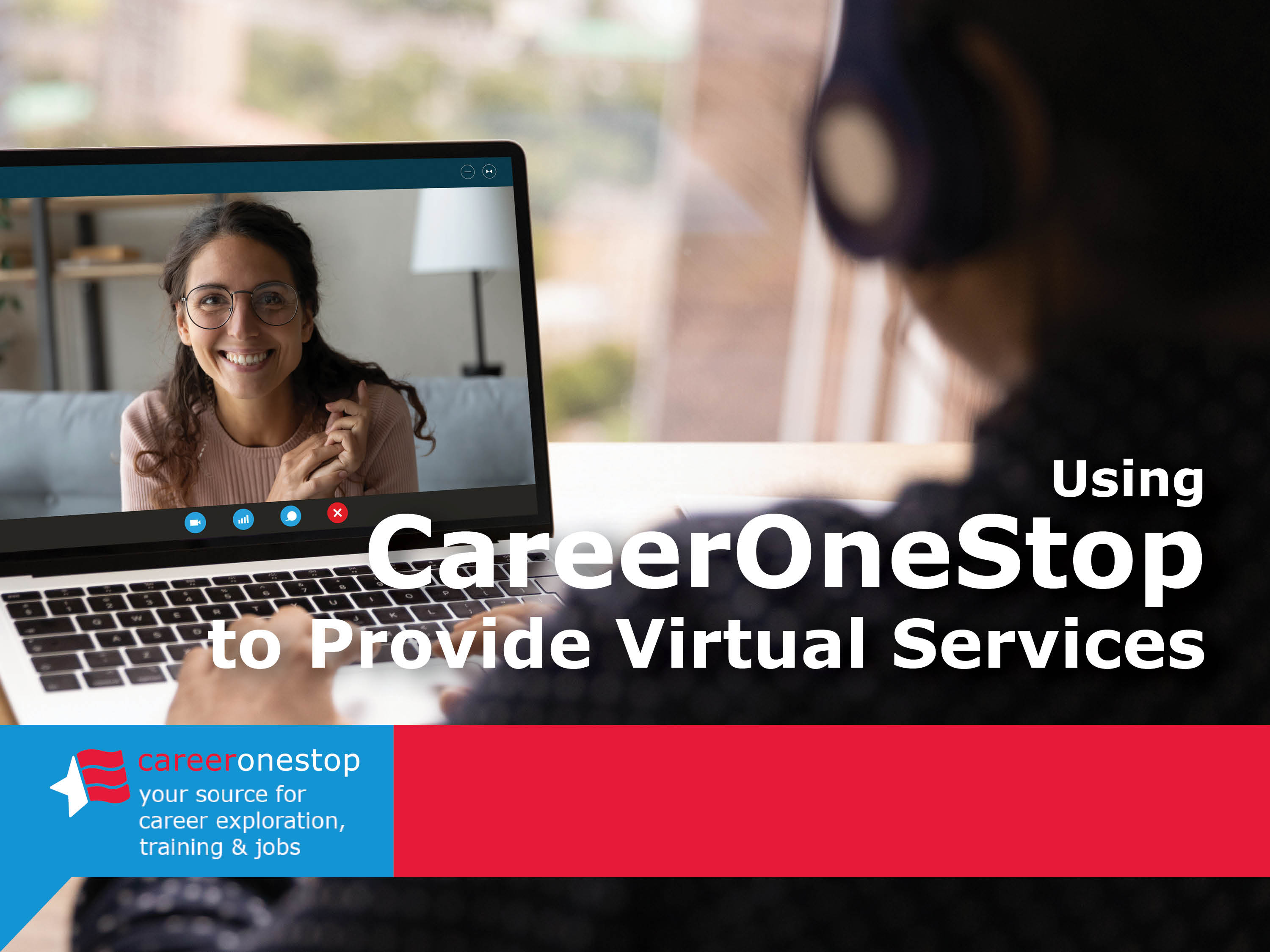 Find Immediate Employment and Apply for Unemployment Benefits
Challenge
Many employment services transitioned to online formats since in-person employment counseling sites closed or reduced their hours, at the same time that demand for services has grown.
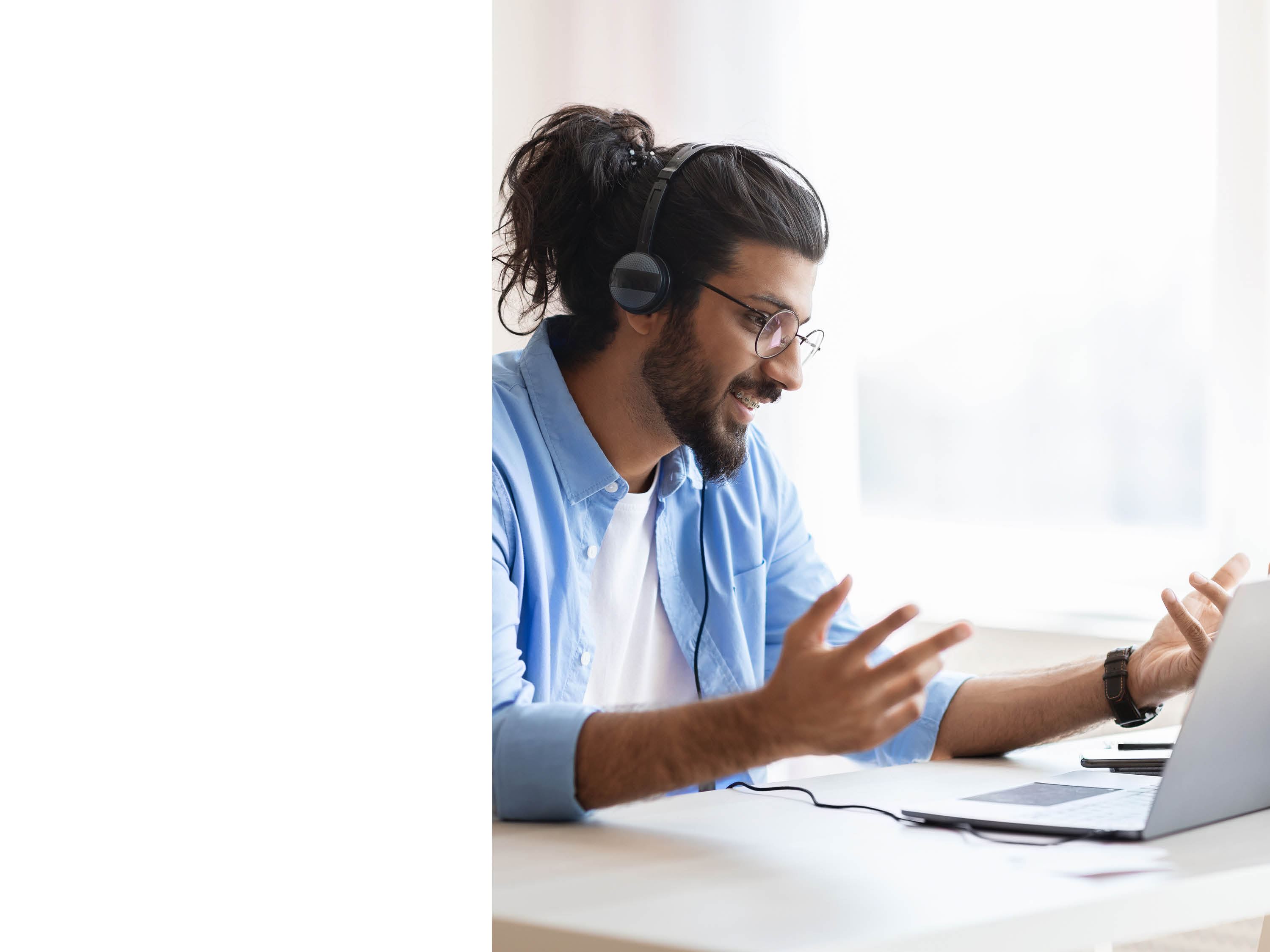 Agenda
Brief CareerOneStop overview

User Path 1: Find immediate employment

User Path 2: Apply for unemployment benefits

Questions
CareerOneStop
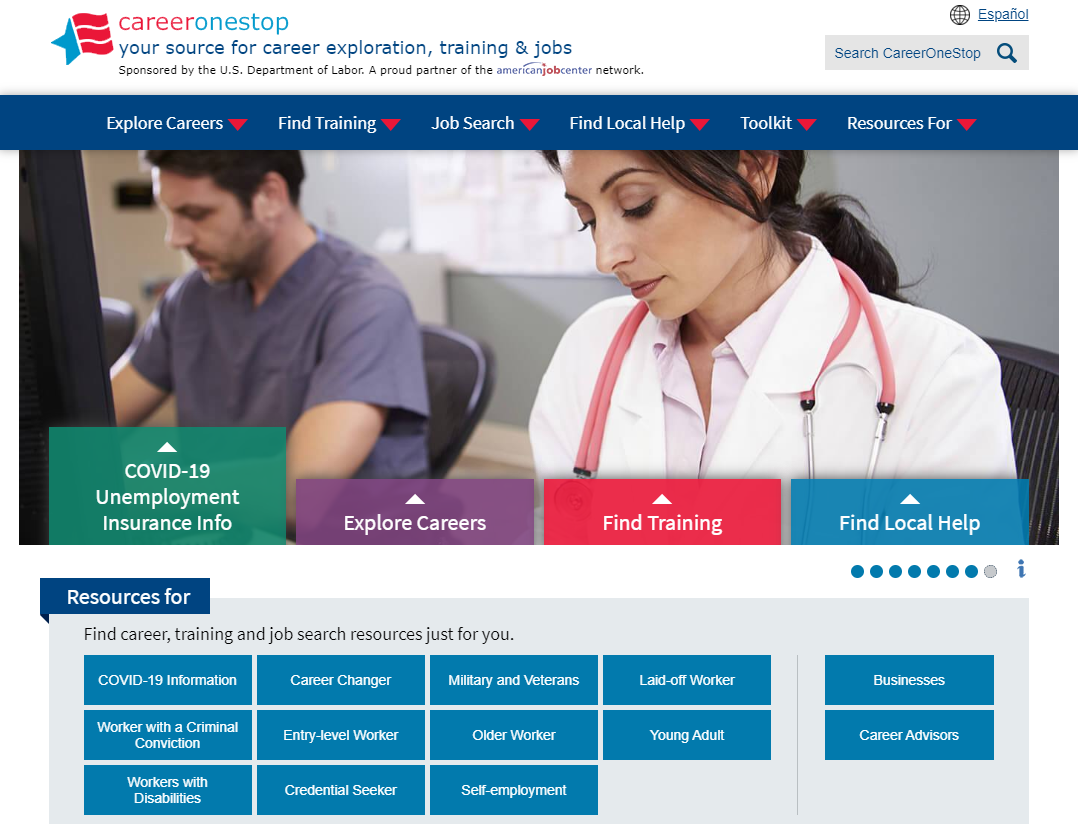 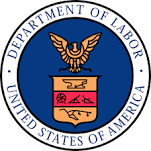 CareerOneStop is sponsored by the U.S. Department of Labor, Employment and Training Administration
Customer Needs
What benefits and other forms of assistance are available to me?
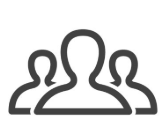 I need short term, immediate employment
I need a longer-term career plan
I just graduated from college, what do I do?
What options are available to develop new skills or knowledge?
Path 1: Immediate Employment
Goal
Help customers find short term, immediate employment. Provide steps and tools to focus their search, refresh their resume, and look for job postings and ideas on which kinds of organizations or jobs may be open to them during the COVID-19 pandemic.

Objectives
Learn about industries in the local area that are hiring
Identify 2-3 job titles to focus their search on
Refresh their resume or get tools to write one that targets their job search goal
Use online job search resources to find at least 3 viable job postings
Use Business Finder to identify 3 local businesses that hire workers in their field
Make a networking plan to reach out to at least 3 contacts about job openings in their identified fields

Practice answers to common interview questions and prepareto participate in video interviews
Path 1: Immediate Employment
Key Resources

Employment Recovery website 
www.careeronestop.org/EmploymentRecovery/
Who’s Hiring? 
Occupation Profile
Remote Jobs Finder
Update your resume 
Job Finder 
Business Finder
Networking Now
Virtual Interviews
Path 2: Unemployment Benefits and Assistance
GoalHelp customers find and apply for unemployment benefits and other assistance to meet their essential needs during the COVID-19 pandemic.

Objectives
Identify state resources for general and pandemic-related unemployment insurance
Learn about their key state or local resources for housing, mental health, food assistance, and more
Learn how the local American Job Center can support their job search and local resource connections now and in the future
Path 2: Unemployment Benefits and Assistance
Key Resources

Employment Recovery website  www.careeronestop.org/EmploymentRecovery/
Unemployment Benefits Finder
Unemployment FAQs
State Resource Finder
American Job Center Finder
Contact Information
Tricia DahlmanBusiness Technology Manager, CareerOneStopPatricia.Dahlman@state.mn.us

Julie RemingtonContent Strategist, CareerOneStopJulie.Remington@state.mn.us
Questions
Screenshots
Employment Recovery
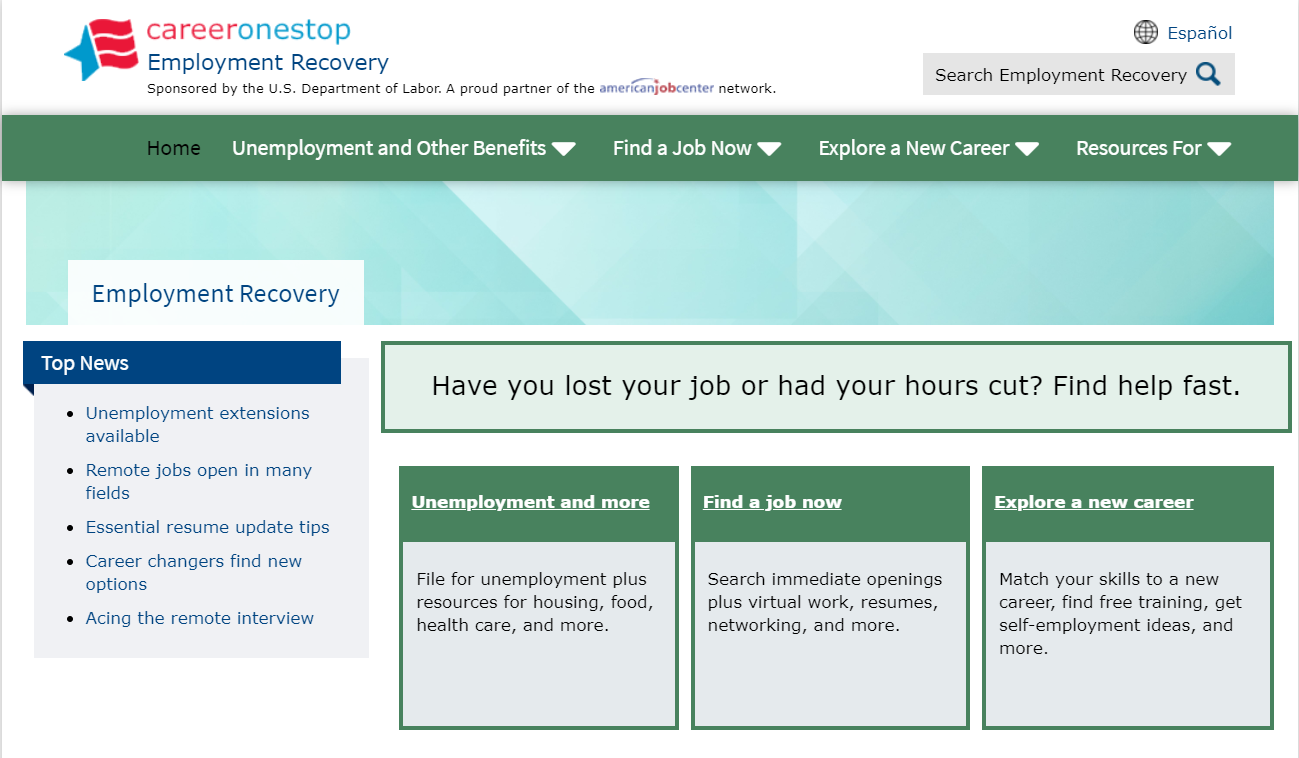 Who’s Hiring
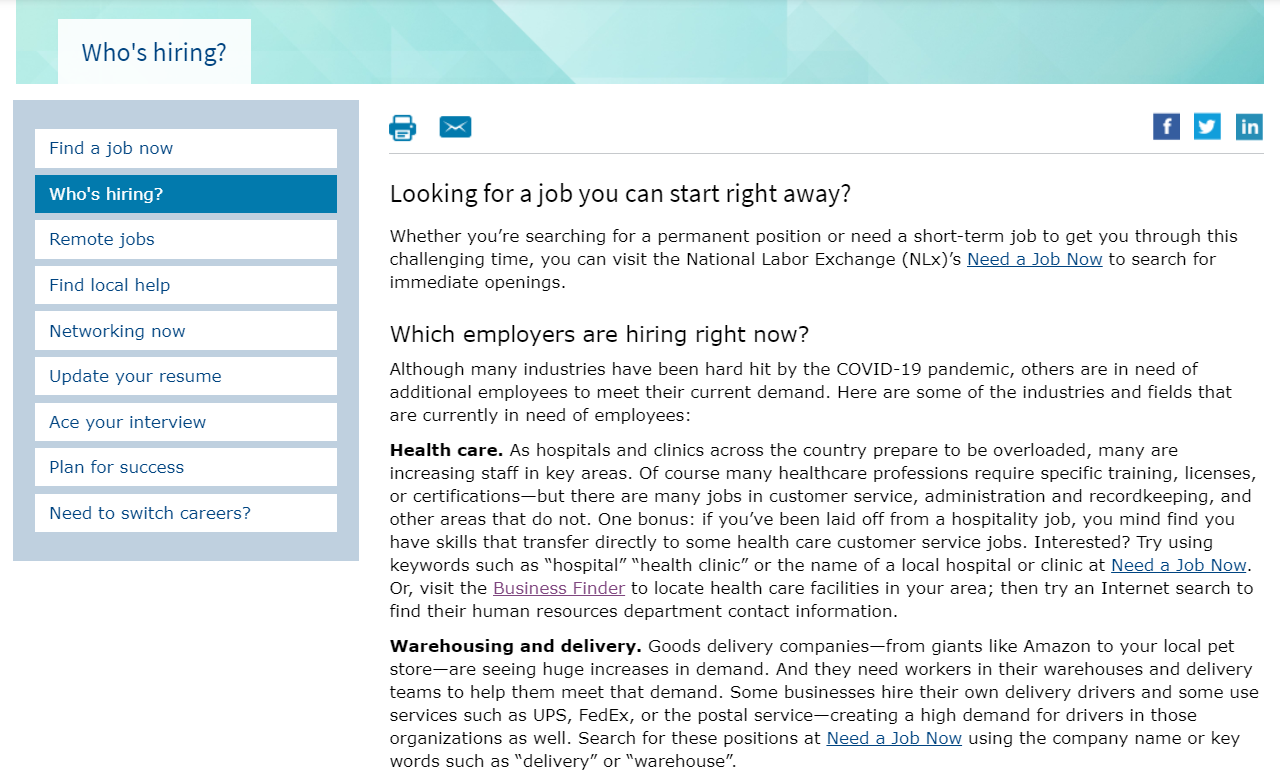 Occupation Profile
Update Your Resume
Resume Guide
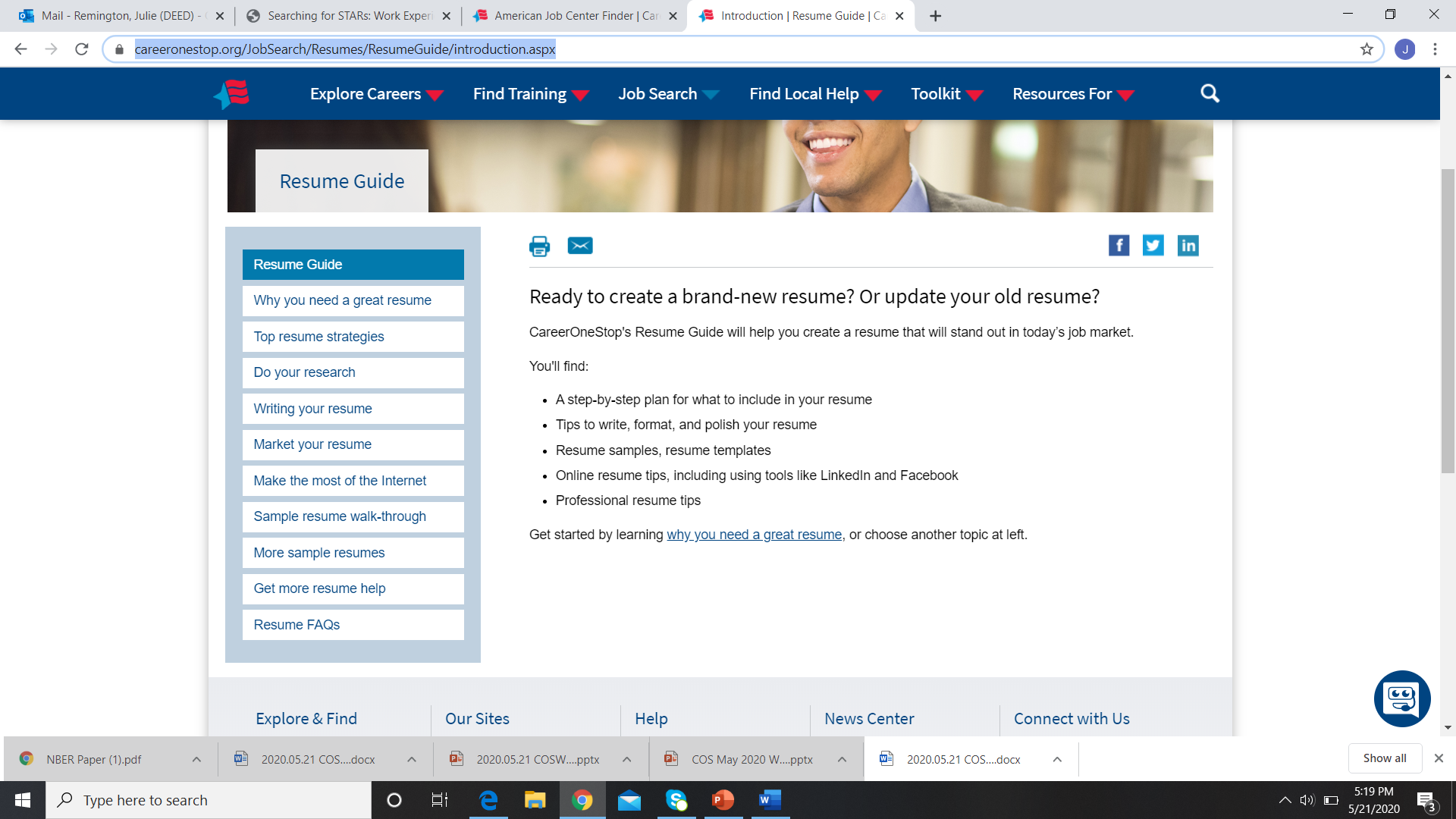 Job Finder
Job Finder Results
Find a Remote Job
Business Finder
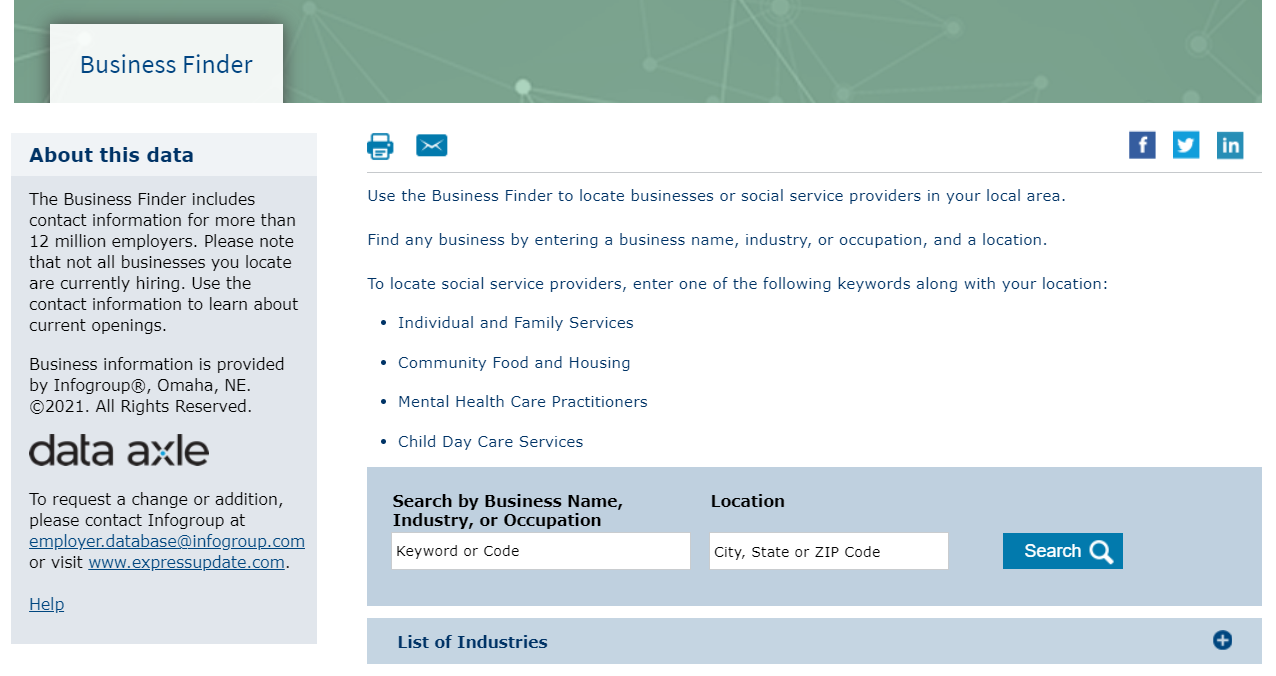 Networking Now
Virtual Interviews
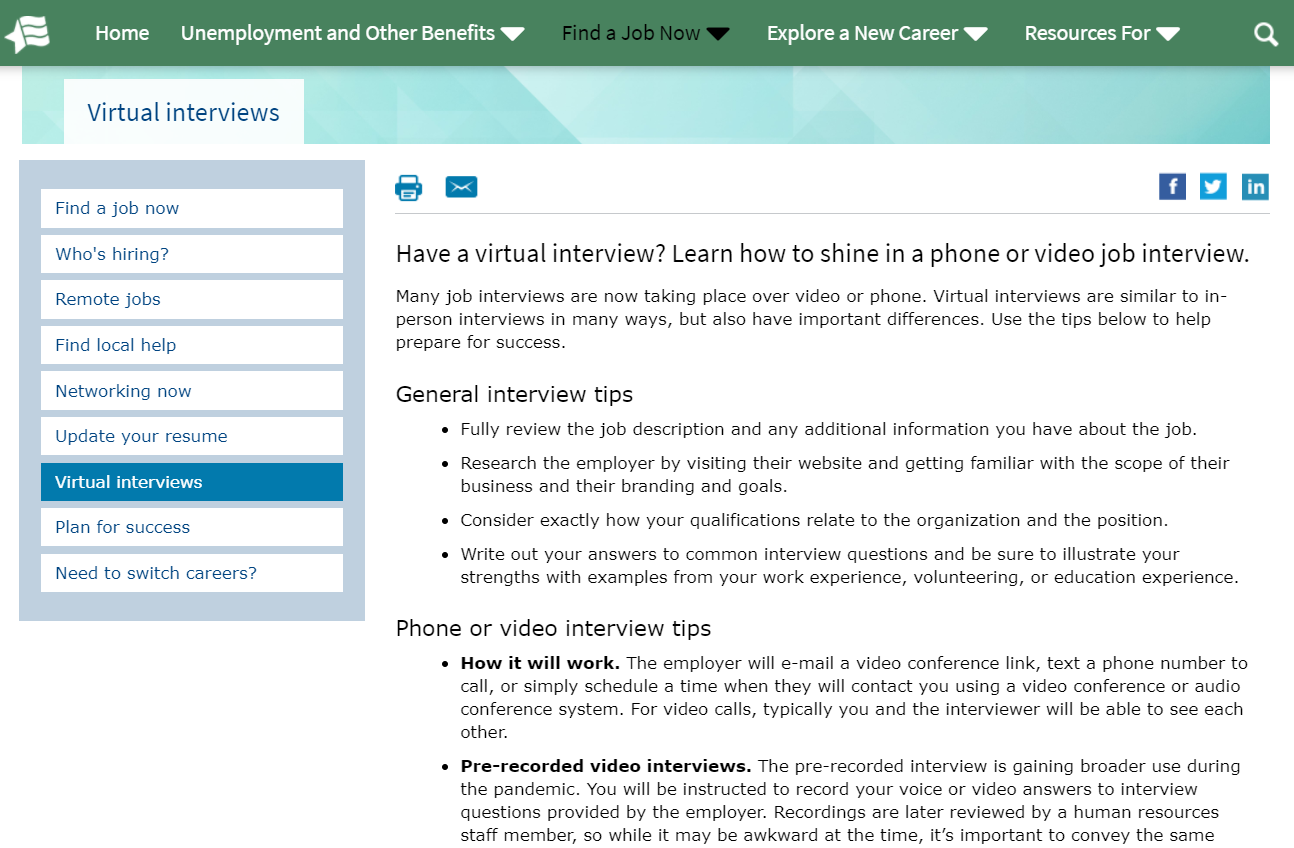 Unemployment Benefits Finder
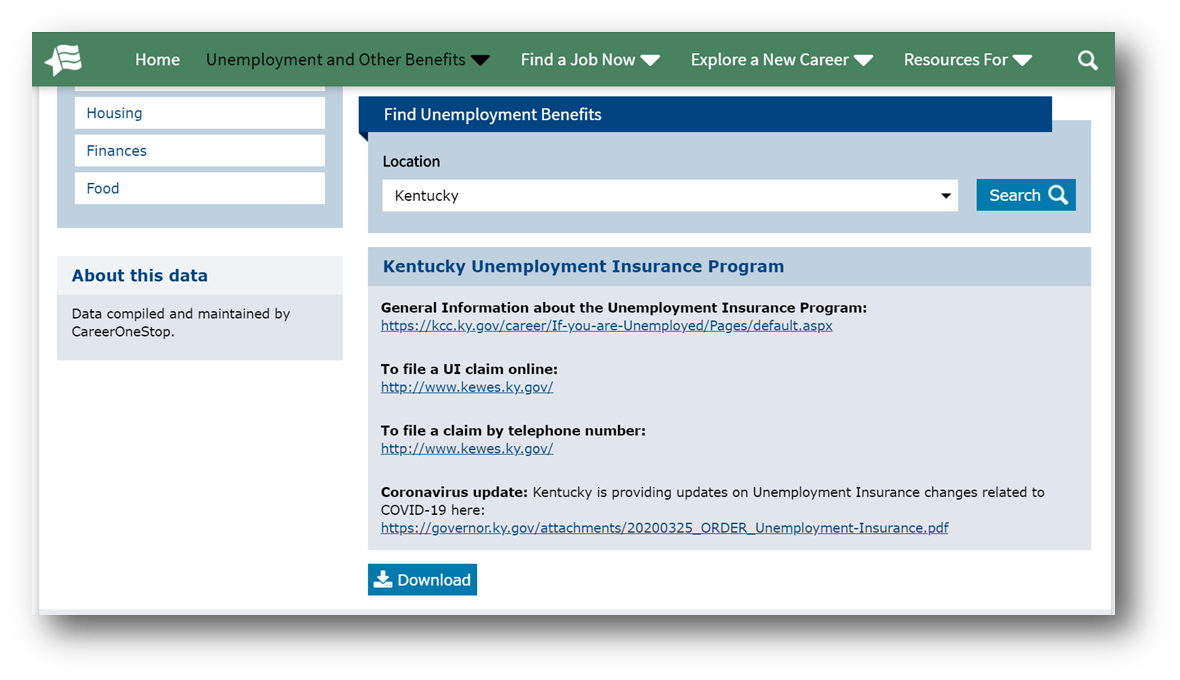 FAQs About Unemployment
State Resources Finder
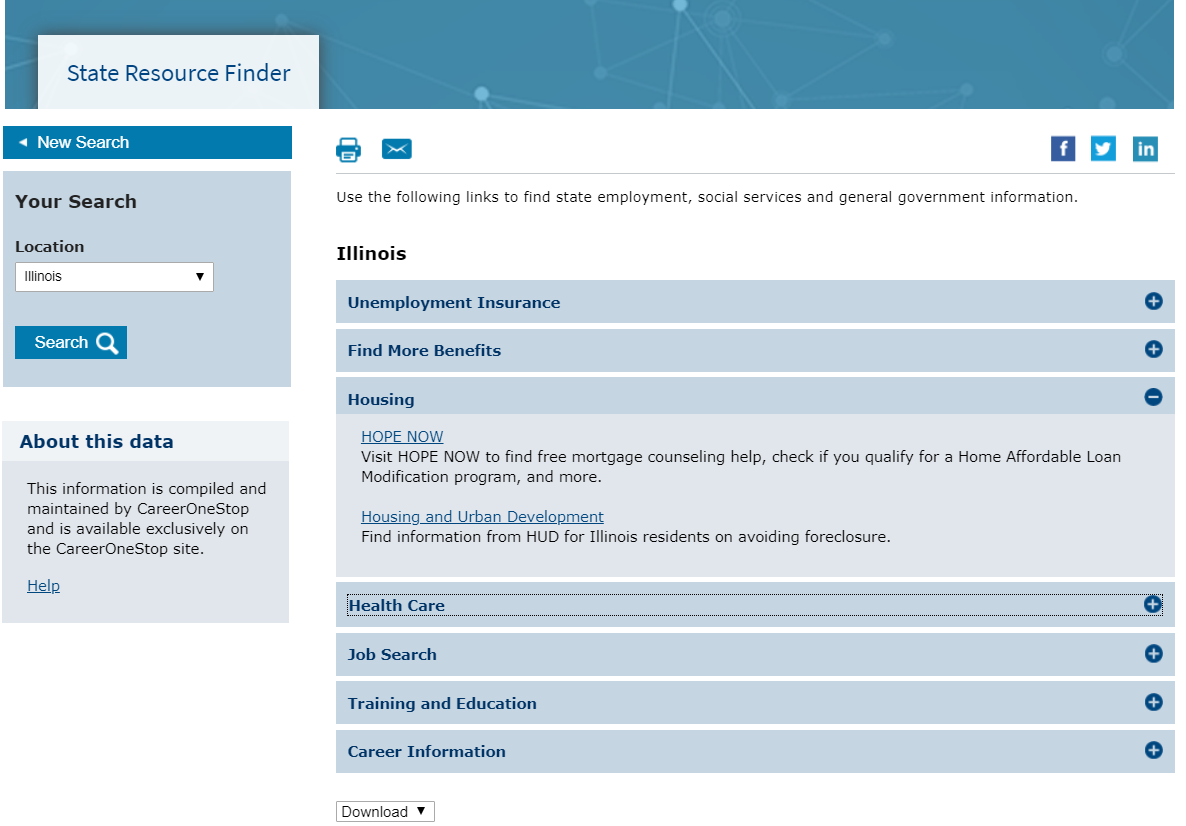 American Job Center Finder
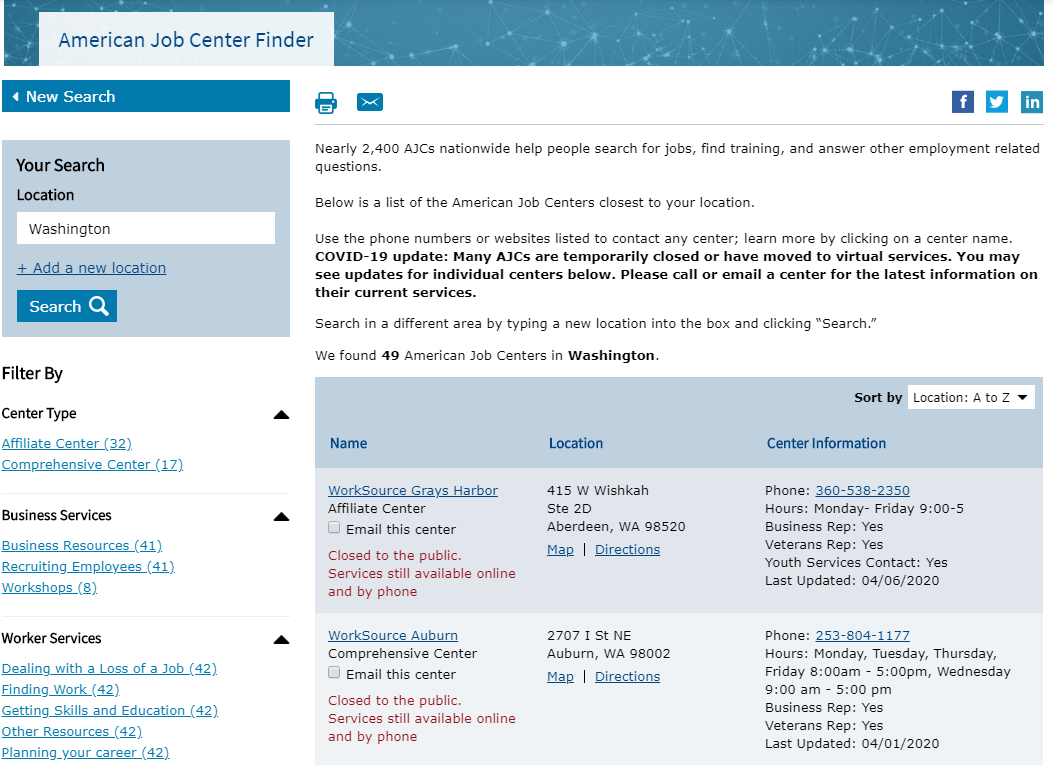 Counselor Resources
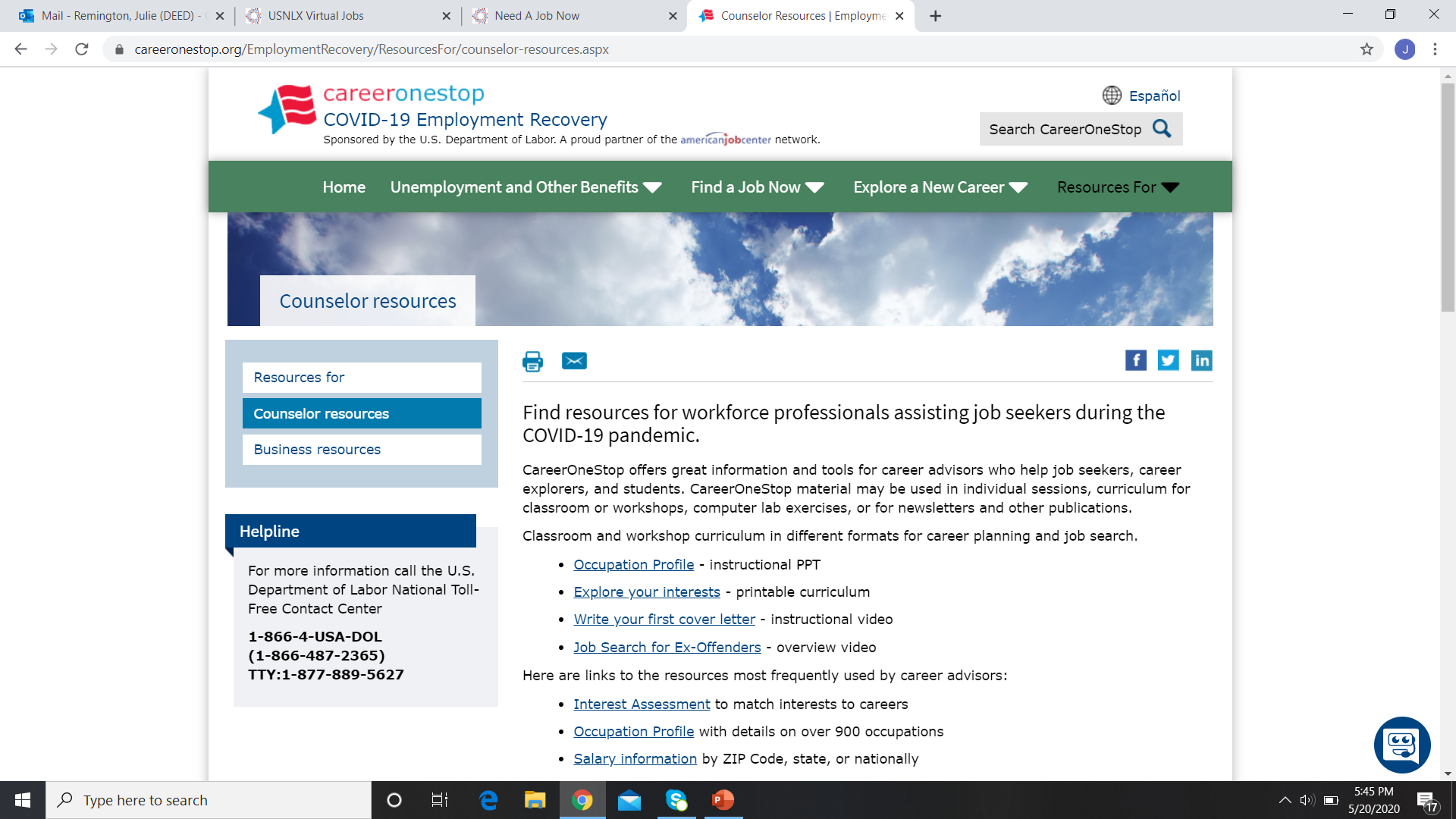